Costs of Production
Factors of production & marginal Returns
Labor & Output
A fundamental question that every business owner must answer is how many workers to hire.
With every new employee, the level of output that a business maintains begins to change.
This is called the Marginal Product of Labor- the change in output from hiring one more worker.
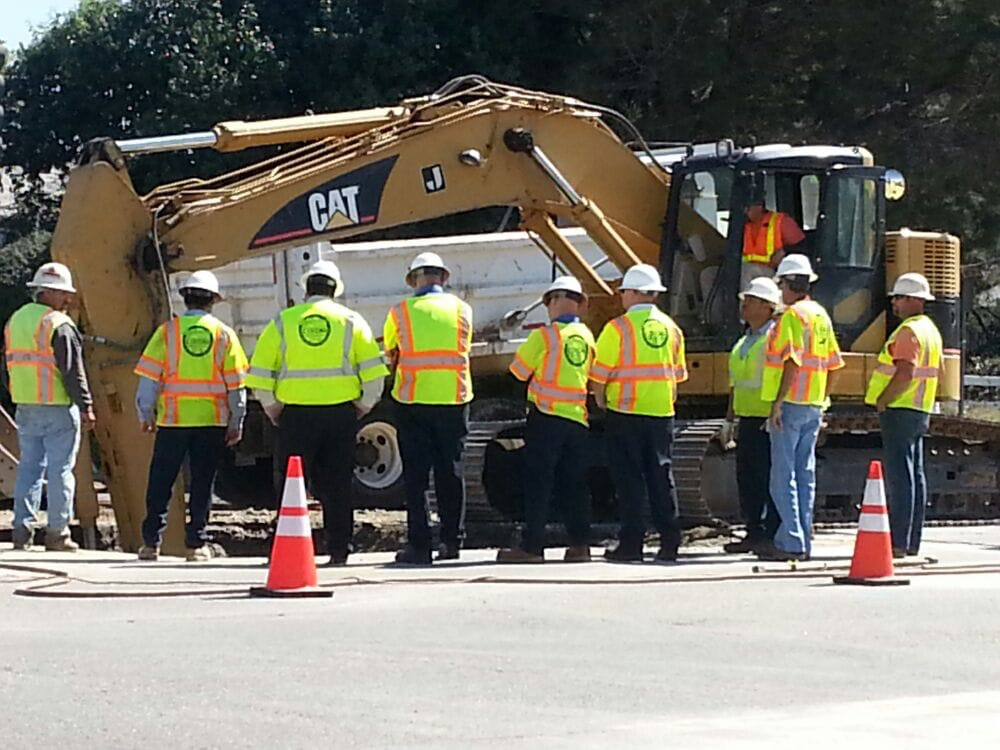 As you hire more workers, your production goes up at first. But as you hire more and more, production begins to slow down and eventually decrease.
}                                     }
}                                     }
Negative Marginal Return
Decreasing Marginal Returns
Increasing Marginal Returns
[Speaker Notes: This slide looks a little odd because of the transitions, but when you view it in presentation format it all works out! :)]
Production Costs
To operate, business owners must pay expenses such as wages for their workers and capital to produce their goods.
Production Costs come in two categories:
Fixed Cost

Does not change, no matter how much is produced

Ex: Machinery
Variable Cost

Changes as the quantity produced changes

Ex: Wages, Resources
Total Cost


Fixed & Variable Cost added together
=
+
Averages
Fixed Cost, Variable Cost, and Total Cost can all be put on a per unit basis (Average Costs).

Average Variable Cost = 


Average Fixed Cost =


Average Total Cost =
Variable Cost   .
       Quantity
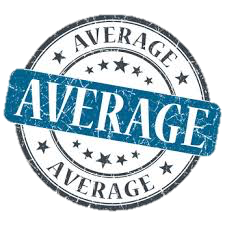 Fixed Cost   .
    Quantity
Total Cost   .
    Quantity
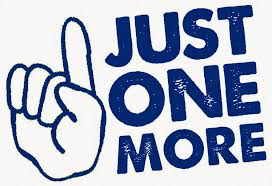 Marginal Analysis
Marginal = Additional, extra. (One more unit)
Therefore, Marginal Cost is the additional cost of producing one more unit.

Marginal Revenue is the additional income from selling one more unit.

Ideally, businesses will set output at the point where Marginal Cost = Marginal Revenue (price)!
Change in Total Cost    .
     Change in Output
}
Setting Output
[Speaker Notes: Remind that Marginal Revenue is price per unit!]
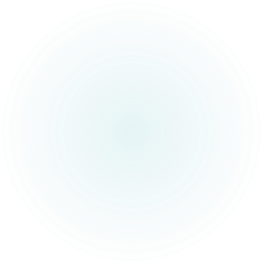 Graphing MC, AFC, AVC, and ATC
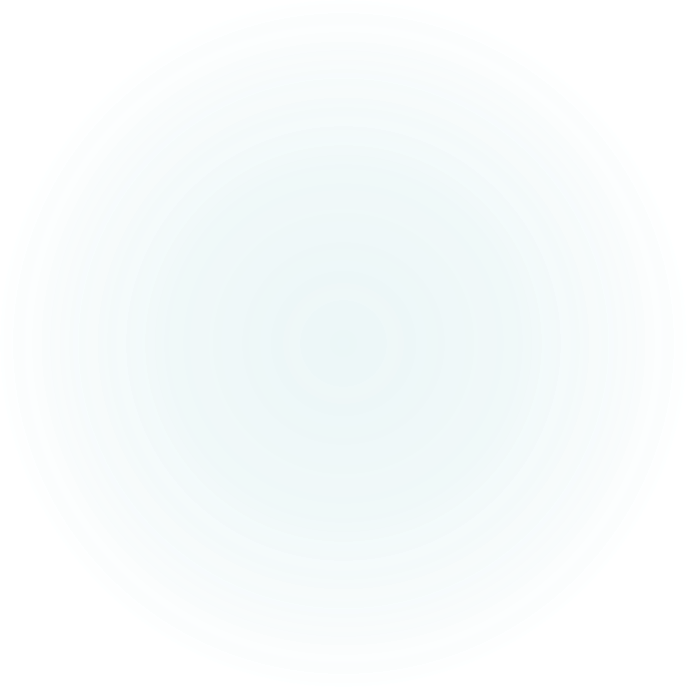 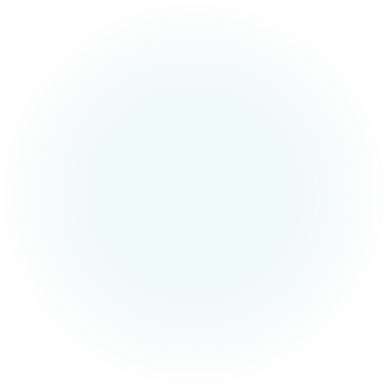 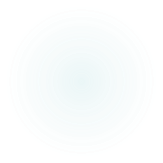 Practice with Clifford!
[Speaker Notes: https://youtu.be/ucJBO9UTmwo]